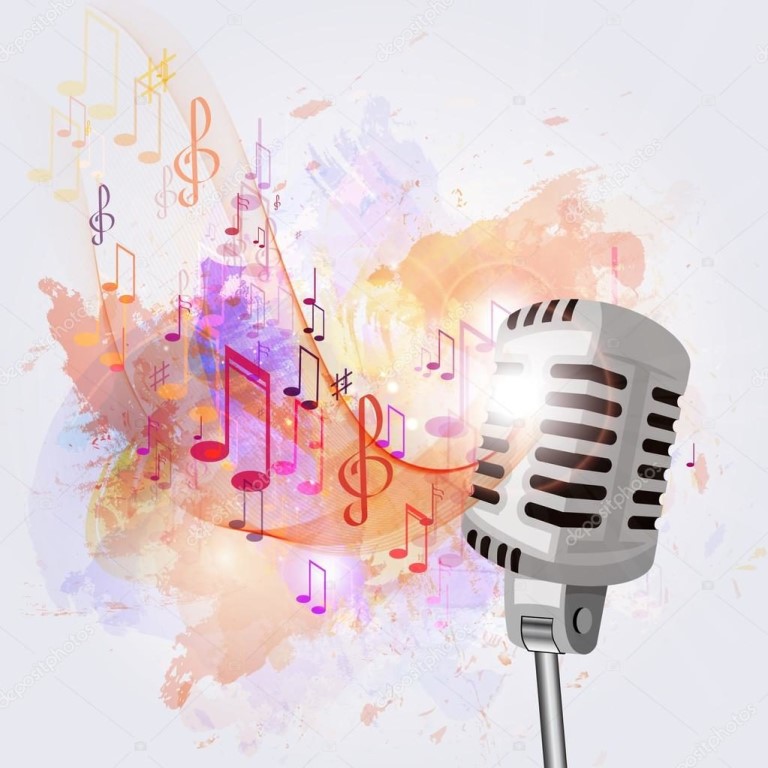 ПортфолиоконцертмейстераМуниципального бюджетного учреждения дополнительного образования «ДМШ №4 им. Л.Воинова »Фирстовой Татьяны Аркадьевны
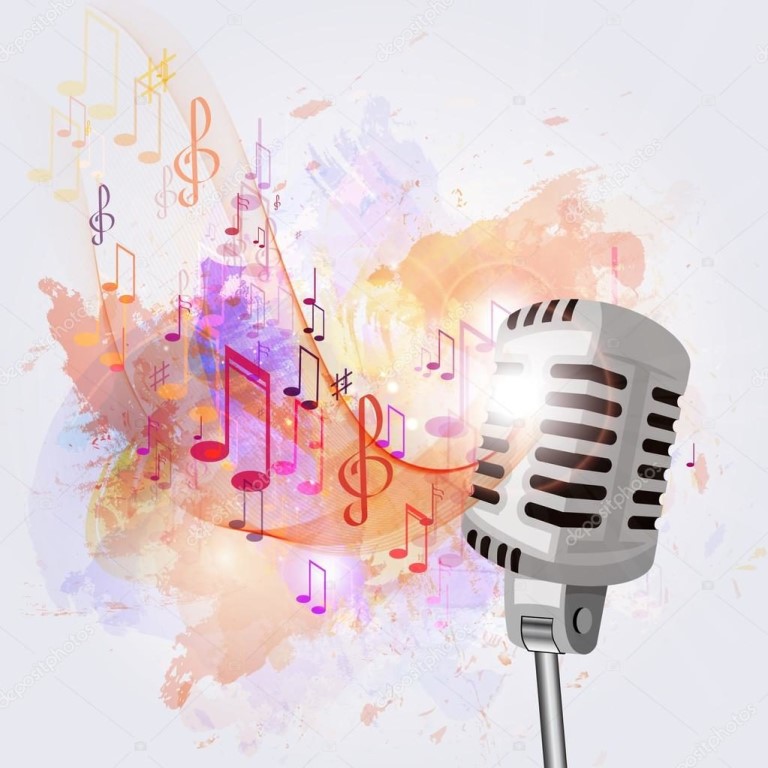 Общие сведения о преподавателе и концертмейстере
Ф.И.О.: Фирстова Татьяна Аркадьевна
Дата рождения: 9 февраля 1962 г.
Место работы: МБУДО «ДМШ №4 им. 
Л. Воинова »
Профессиональное образование:         специальность- фортепиано квалификация-преподаватель по классу фортепиано , концертмейстер
квалификация –учитель пения и музыки
МГПИ им. М. Е. Евсевьева, 
Общий стаж работы: 40 лет
Стаж работы по специальности: 40 лет
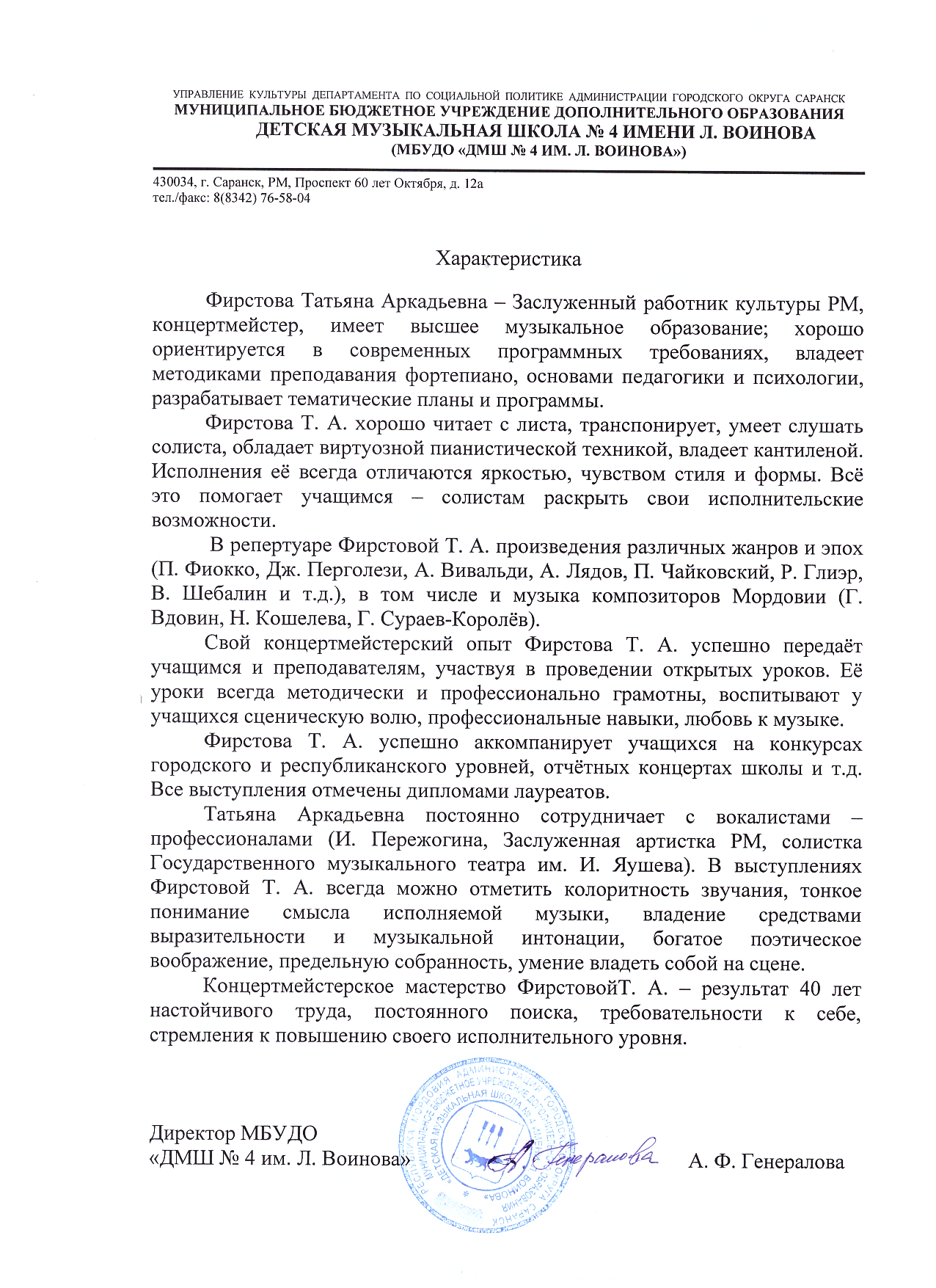 Повышение квалификации, профессиональная переподготовка
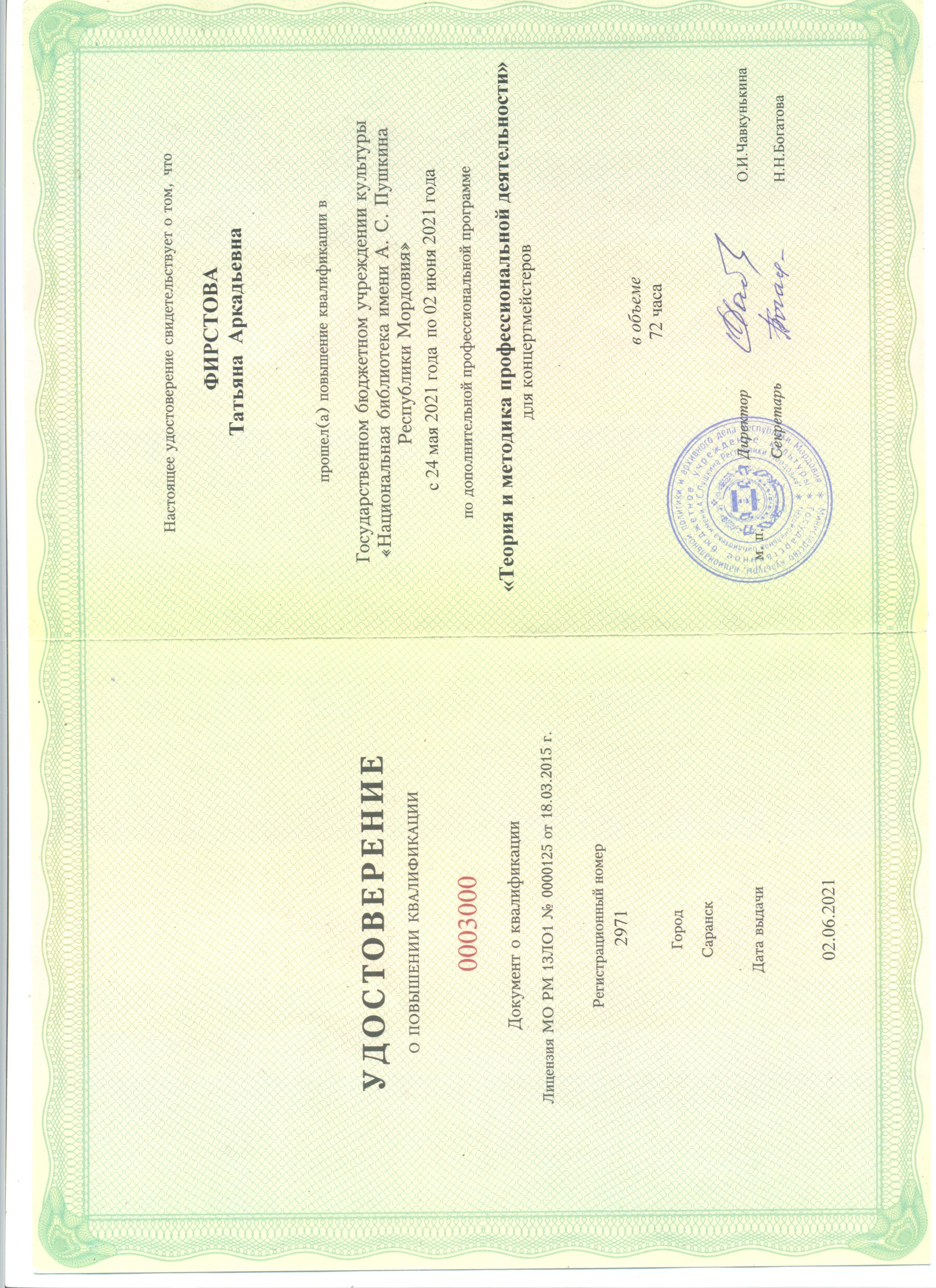 Владение профессиональными знаниями, умениями, навыками
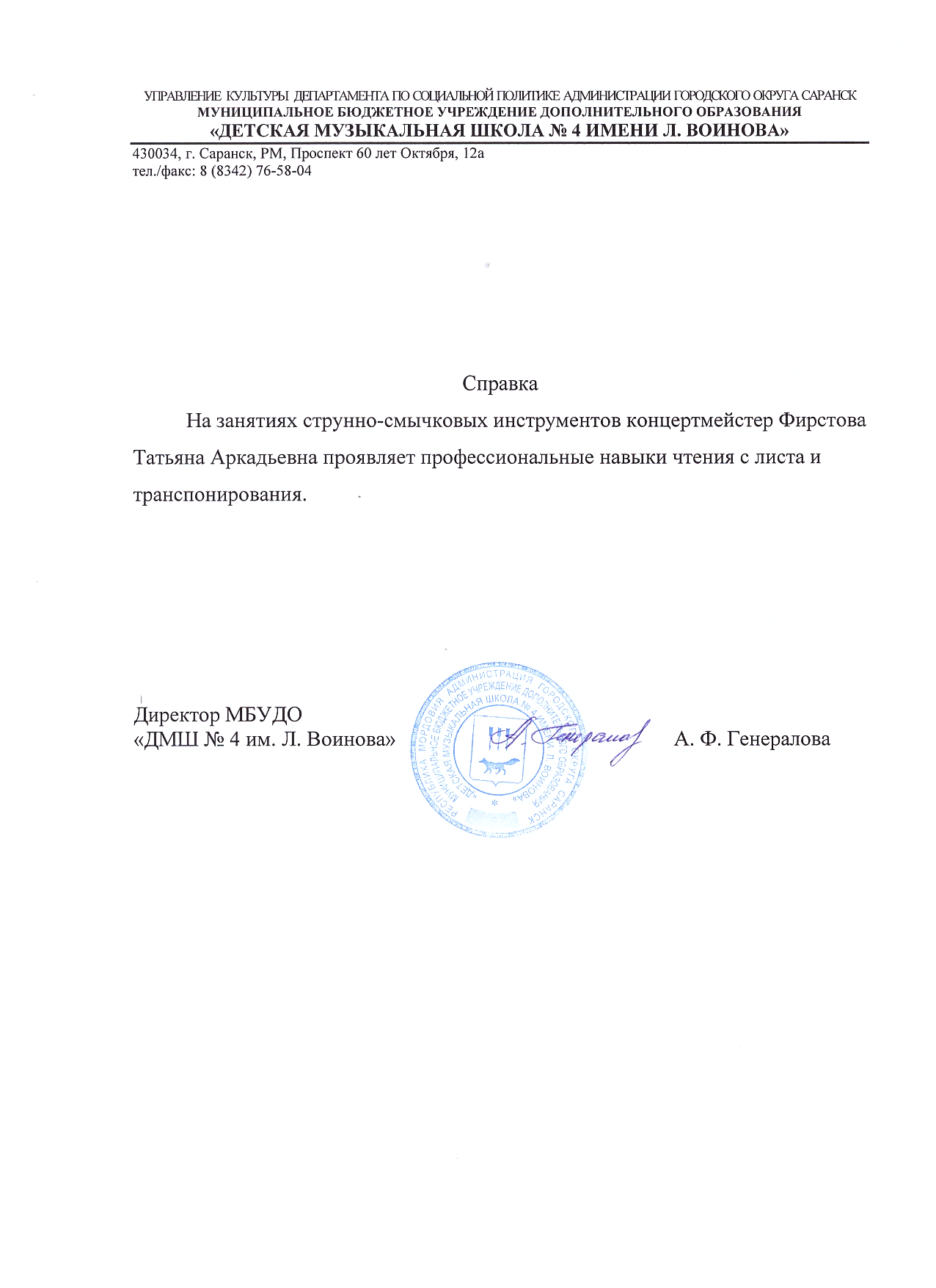 Результаты участия концертмейстера в ансамбле с учащимися в мероприятиях учебной деятельности:
конкурсы;
            фестивали и т.д.
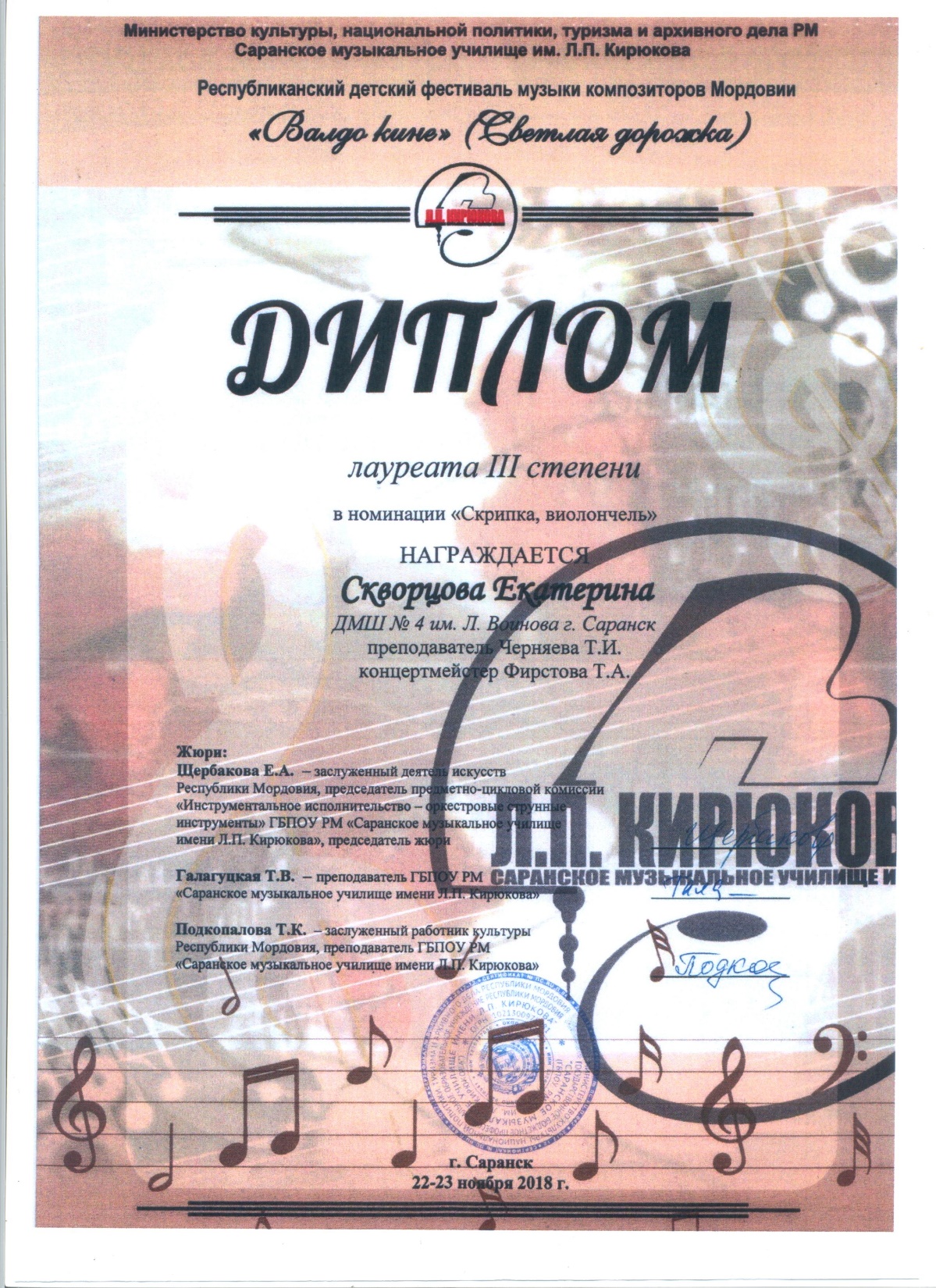 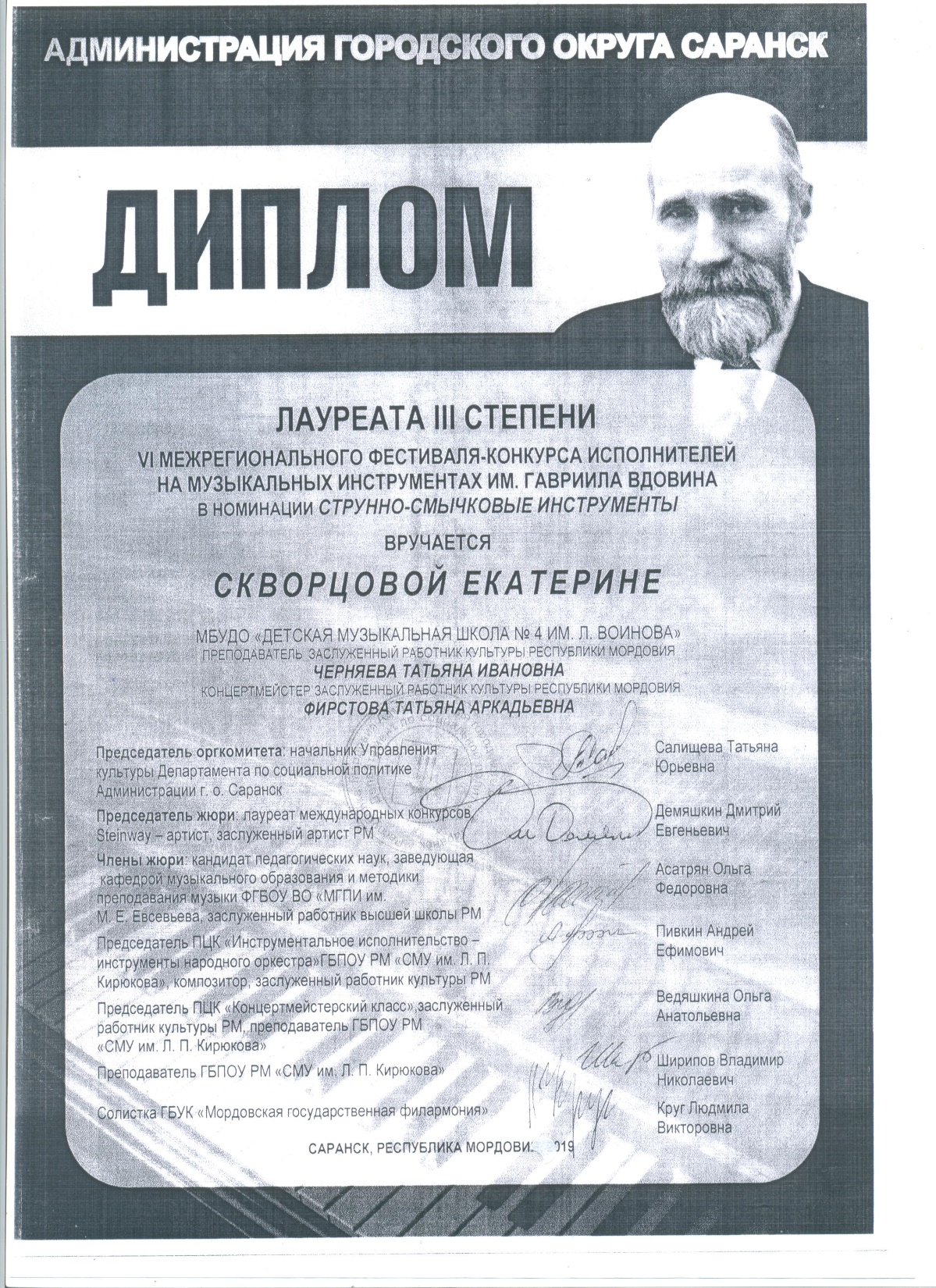 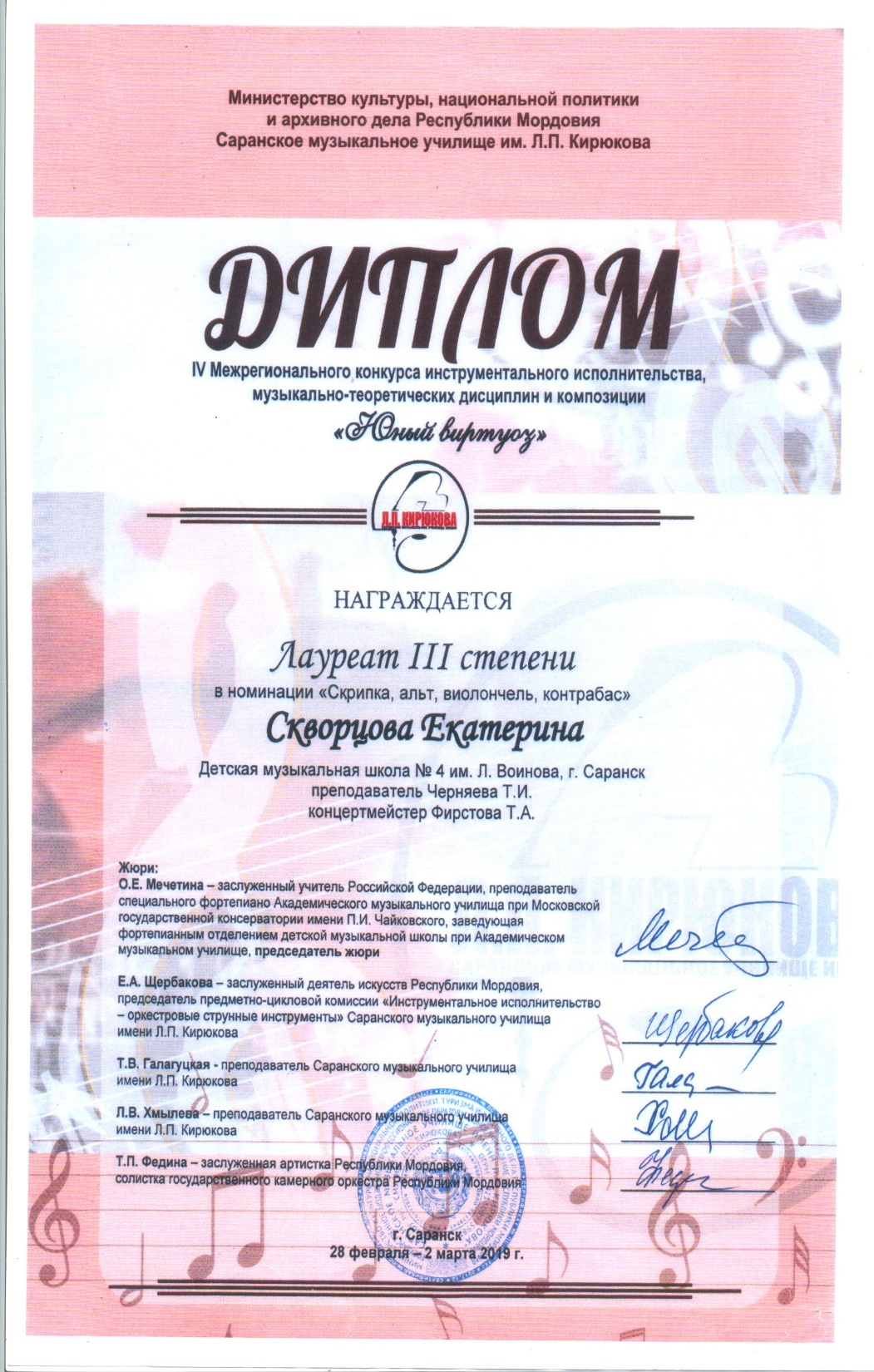 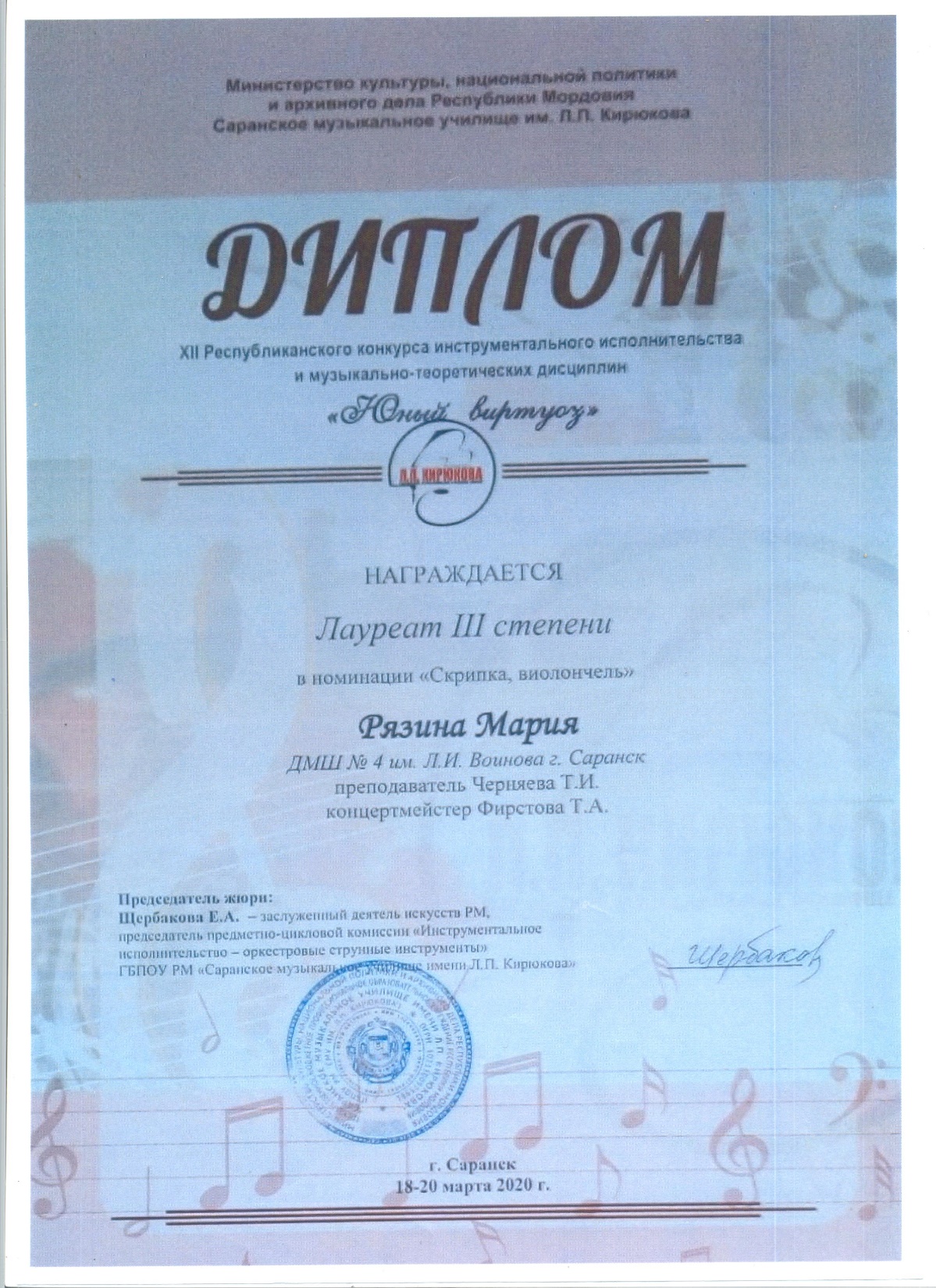 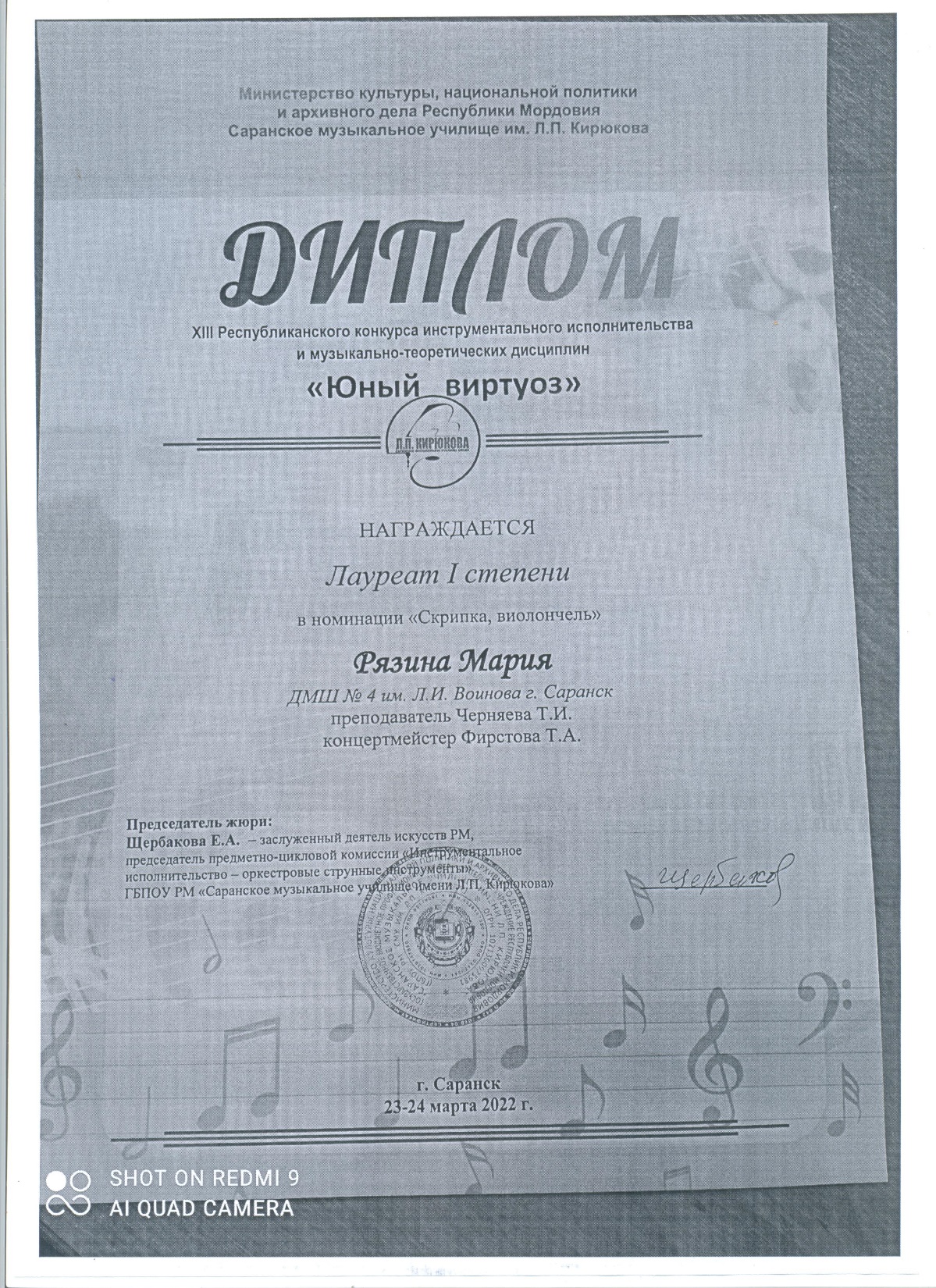 Результаты участия концертмейстера в конкурсах профессионального мастерства
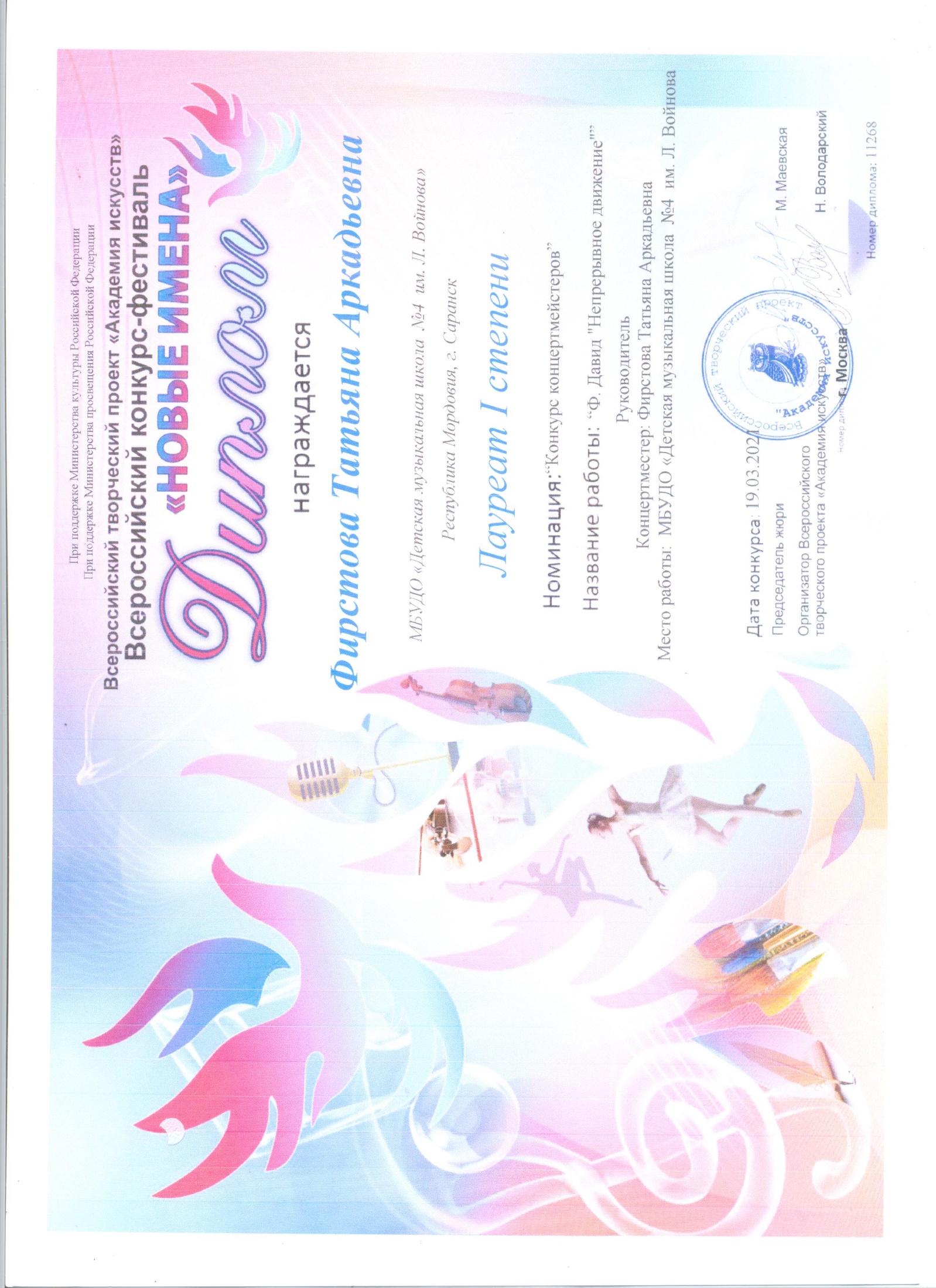 Выступления концертмейстера в ансамбле с учащимися в мероприятиях внеурочной деятельности
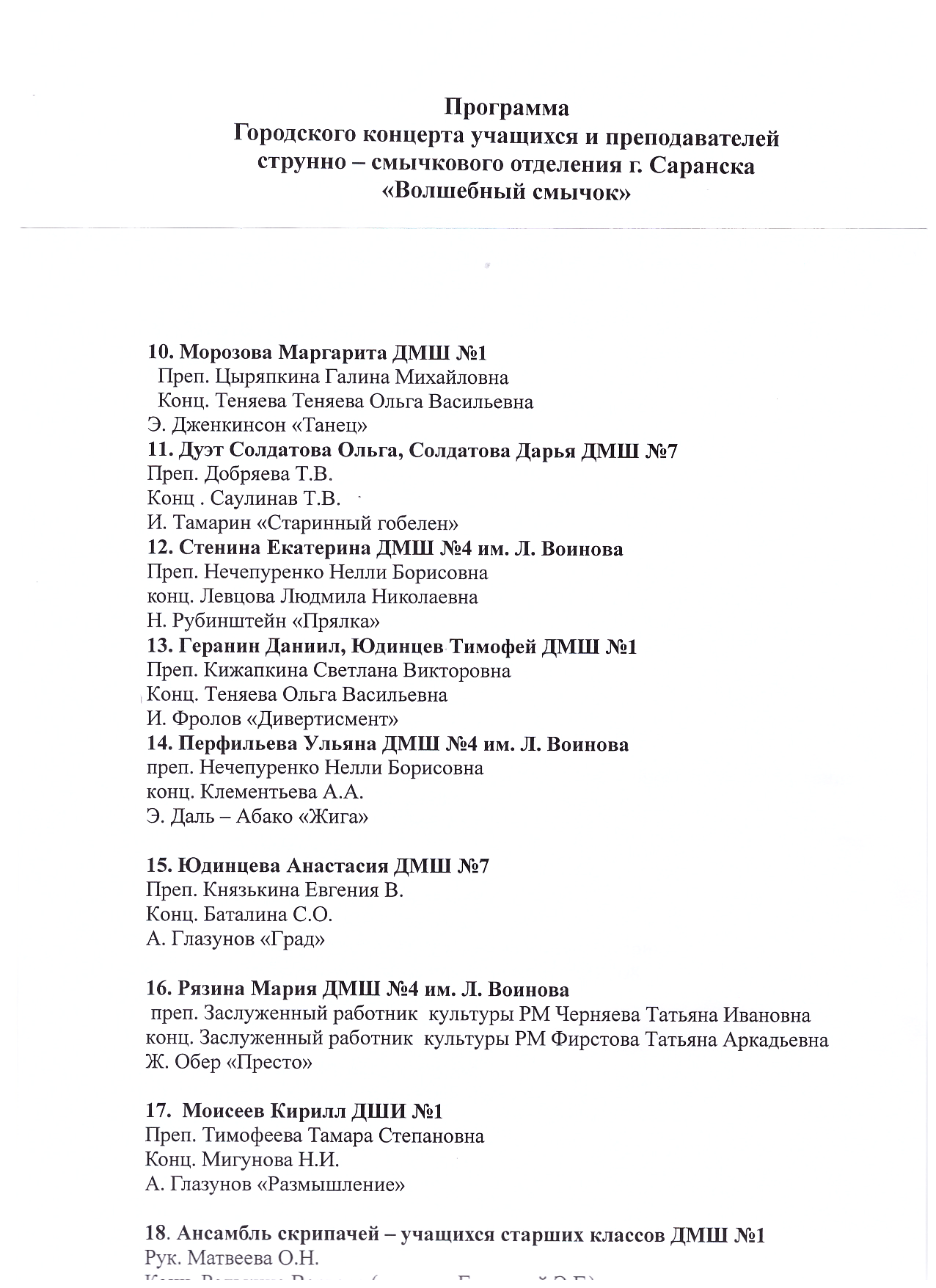 Признание высокого профессионализма, в т.ч.: наличие грамот, благодарственных писем, полученных за работу концертмейстера (за межаттестационный период)
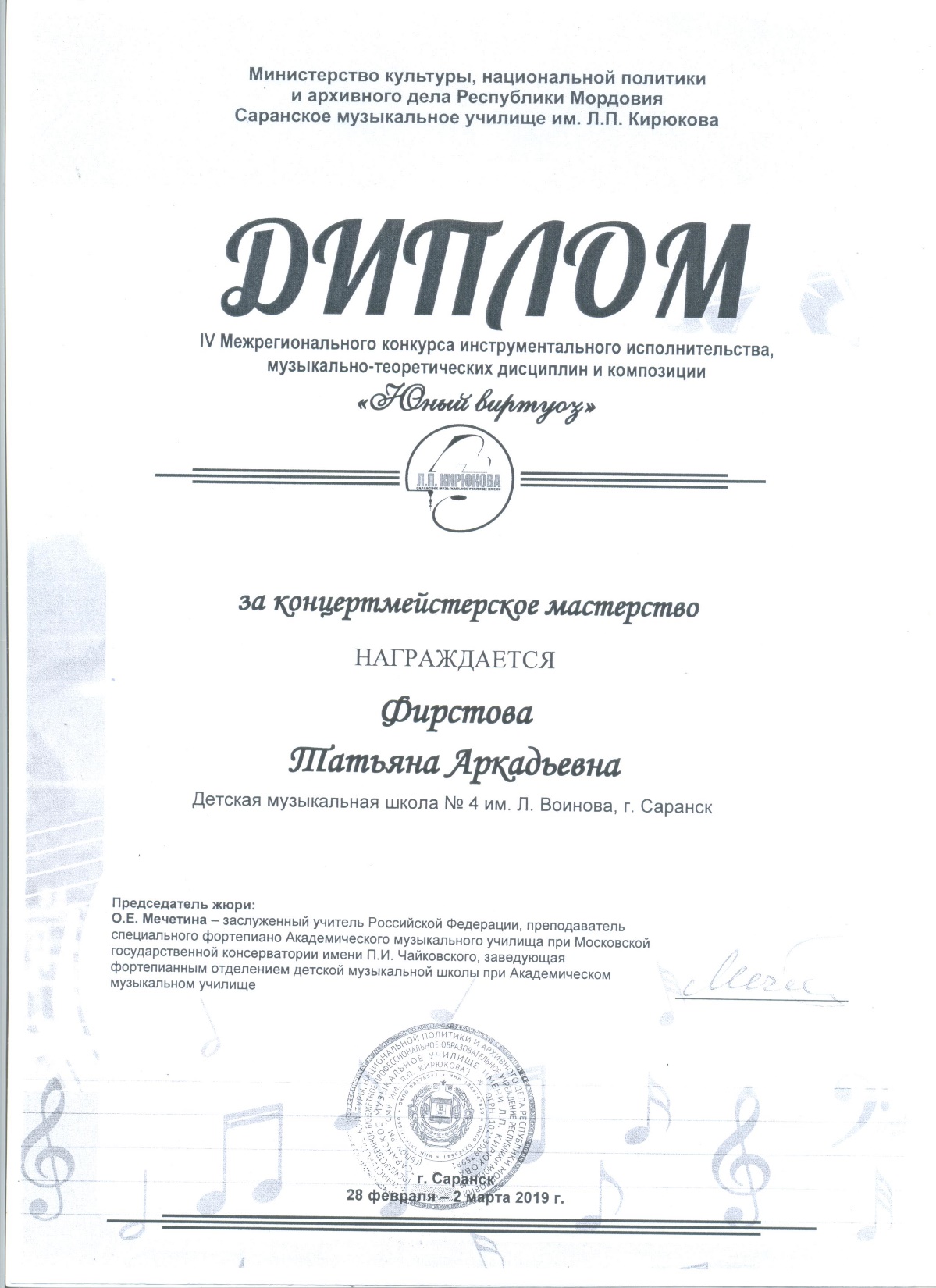 Наличие наград (грамот, благодарственных писем), полученных за работу в области культуры и искусства (независимо от года получения)
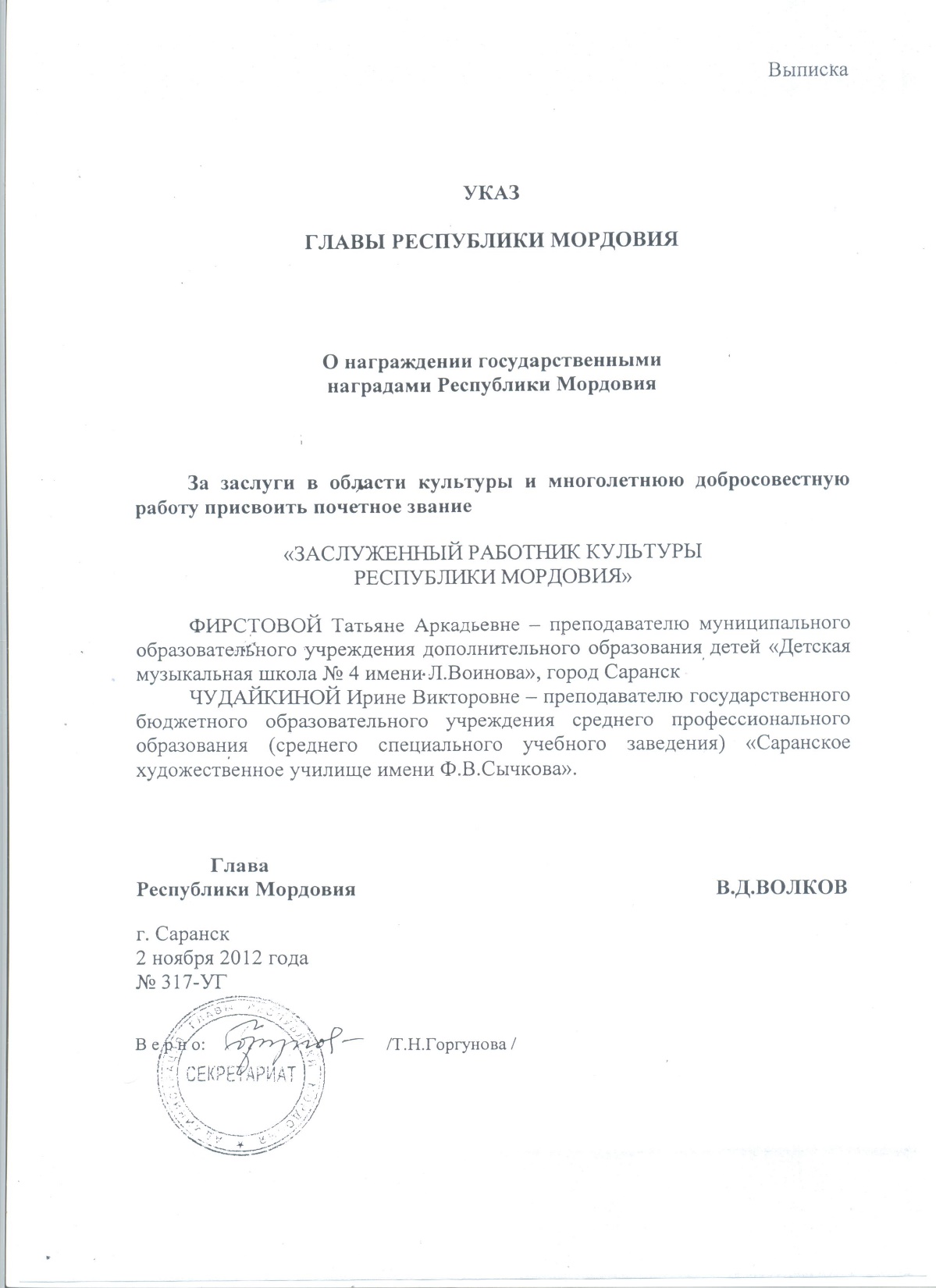